Analiza porównawcza wydajności SQL GRAPH DATABASE z klasycznym podejściem relacyjnym w MS SQL 2017 Server
Autor : inż. Myśliwiec Jakub

Promotor : dr inż. Pałka Dariusz

Konsultant: mgr inż. Andrzej Ptasznik
Cel pracy magisterskiej
Przeprowadzenie badania analizy porównawczej wydajności SQL Graph Database z klasycznym podejściem relacyjnym
Zakres pracy magisterskiej
Wstęp
Dziedzina problemu 
Środowisko badawcze
Budowa modeli badawczych
Analiza modelu badawczego
Zakres badawczy
Wyniki badań
Wnioski
Podsumowanie
Problemy badawcze
Jak definiować pojęcie wydajność w badaniu?

Czy przetwarzanie zapytań w modelu grafowym zajmuje mniej czasu niż modelu relacyjnym?

Dla jakich problemów model grafowy jest wydajniejszy niż model relacyjny?

Związku z dodatkowymi kolumnami w modelu grafowym. Jaka jest wydajność wstawiania danych do tabeli w modelu grafowym w porównaniu do modelu relacyjnego?
Hipotezy
Technologia grafowej bazy danych jest wydajniejszą bazą danych niż relacyjna baza danych przy wstawianiu danych do tabeli.

Technologia grafowej bazy danych jest wydajniejszą bazą danych niż relacyjna baza danych dla zagadnień stosowanych w podejściu grafowym.

Technologia grafowej bazy danych jest wydajniejszą bazą danych niż relacyjna baza danych dla zagadnień stosowanych w podejściu relacyjnym.
Dziedzina problemu
Grafy
Teoria grafów
Podstawowe typy grafów
Grafowa Baza Danych – podstawowe elementy
Tabela węzłów – ang. Node table
Tabela krawędzi – ang. Edge table
Funkcja Match
Środowisko badawcze
SQL Server 2017
MS SQL Server 2017
SQL Server Profiler 2017
PowerBI
Model bazy danych
- relacyjnej
-grafowej
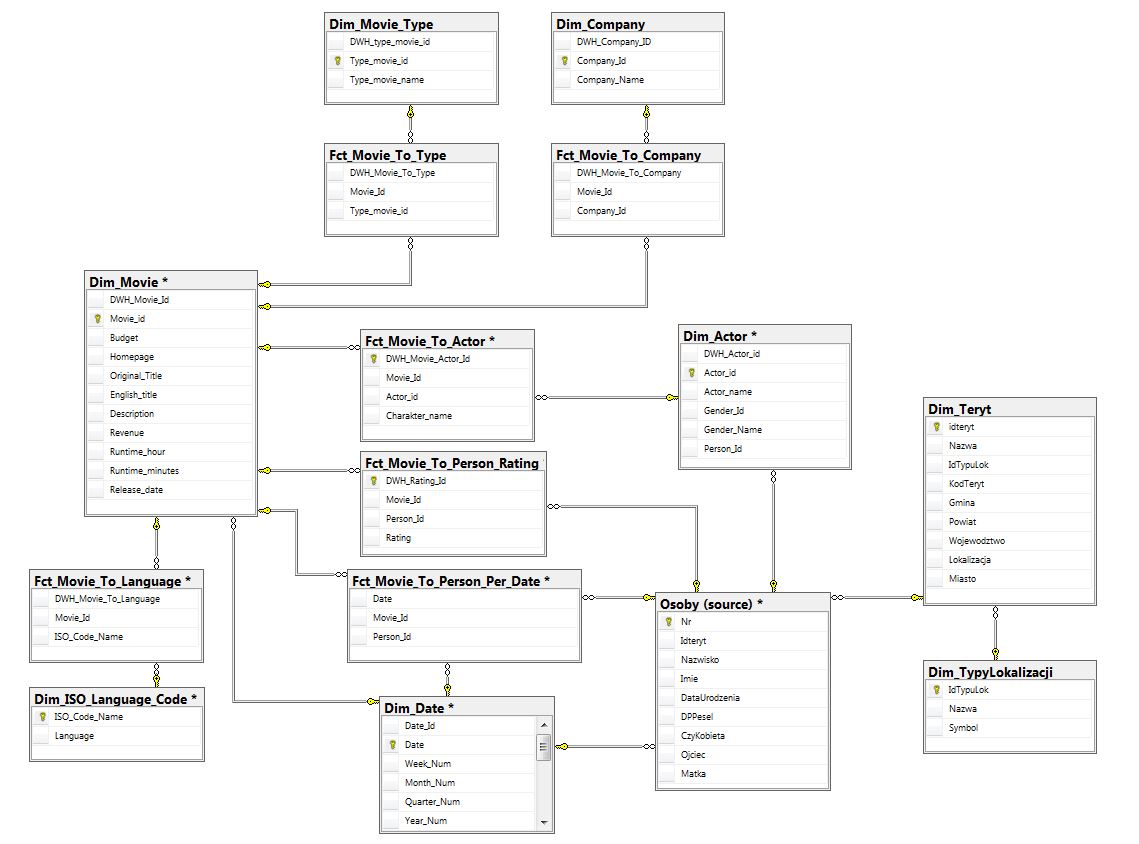 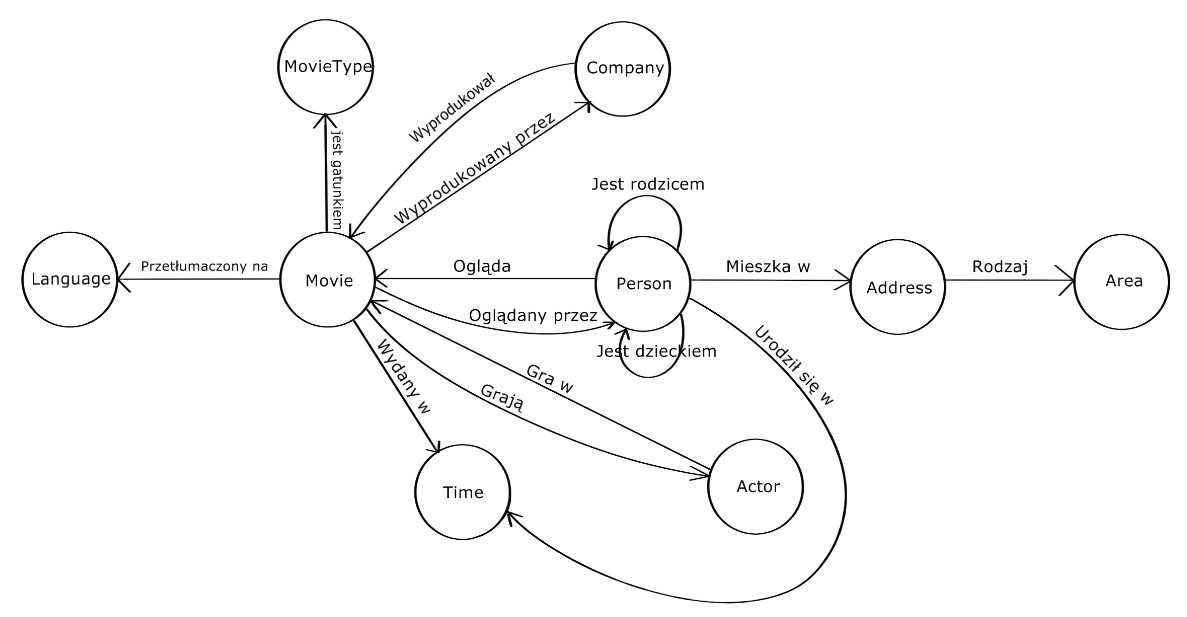 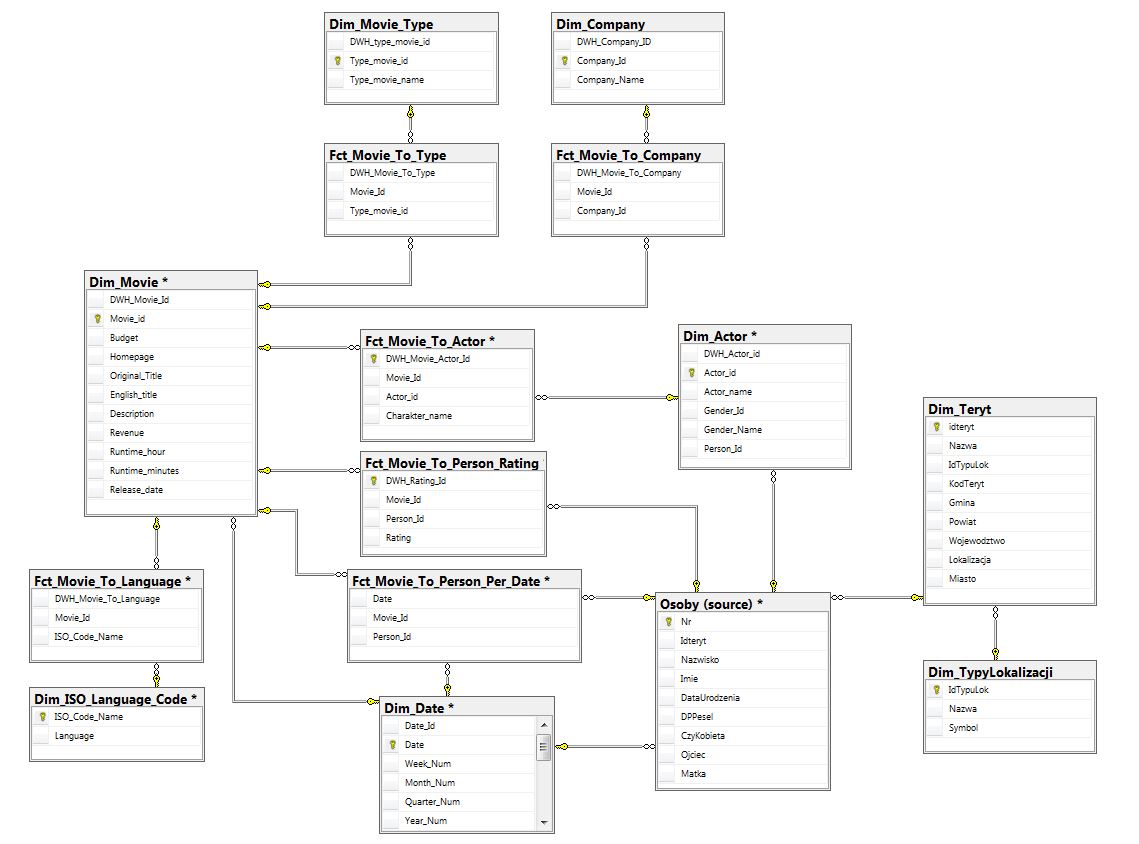 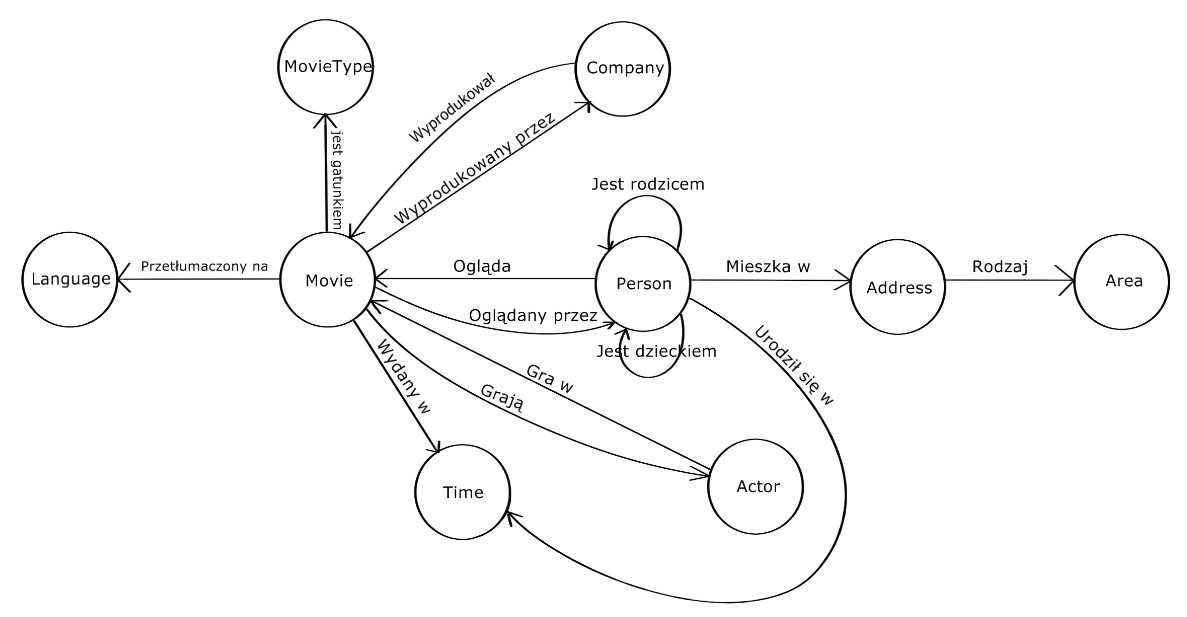 Zakres badawczy:
Wielkość próbek
Typy kolumn
Indeksy
Kompresja tabel
Liczba rekordów
Kryteria:
Wyniki badania nr 1 – podejście relacyjne
Wykres liniowy czasu przetwarzania zapytań podany w sekundach w badaniu nr 1
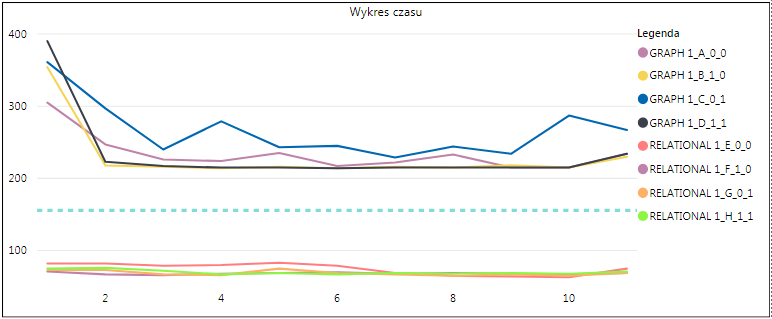 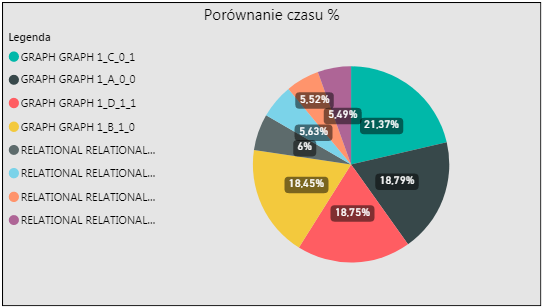 Wykres kołowy prezentujący procentowy udział czasów zapytań w badaniu nr 1
Wyniki badania nr 3 – podejście grafowe
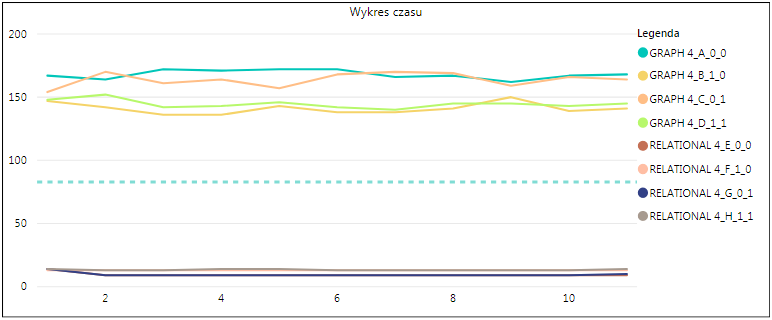 Wykres liniowy czasu przetwarzania zapytań podany w sekundach w badaniu nr 3
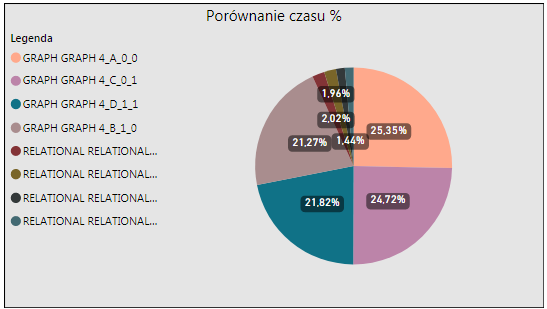 Wykres kołowy prezentujący procentowy udział czasów zapytań w badaniu nr 3
Wyniki badania nr 5 – ładowanie danych do bazy
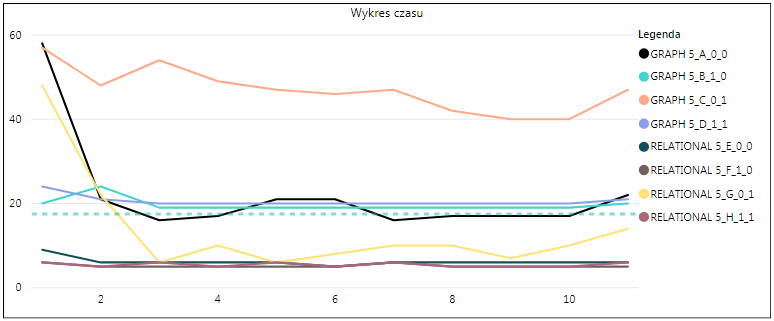 Wykres liniowy czasu przetwarzania zapytań podany w sekundach w badaniu nr 5
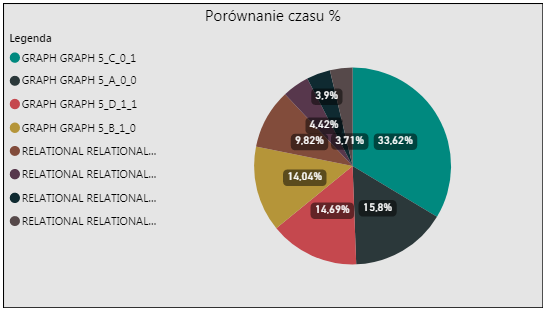 Wykres kołowy prezentujący procentowy udział czasów zapytań w badaniu nr 5
Analiza SWOT
Analiza SWOT – Modelu grafowego
Analiza SWOT – Modelu relacyjnego
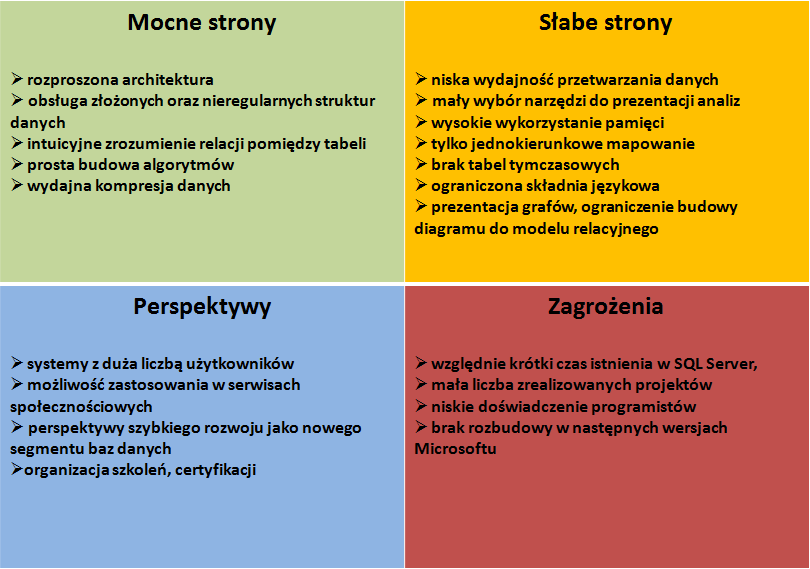 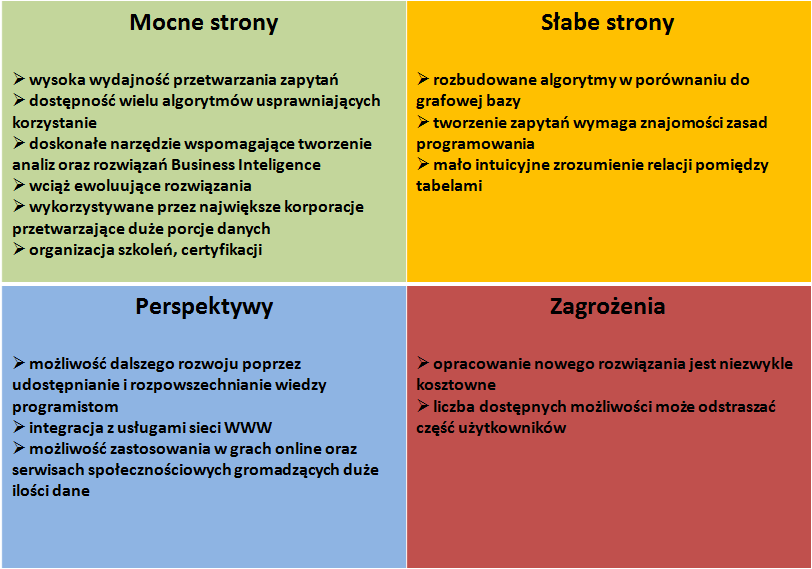 Wnioski
Technologia grafowej bazy danych jest wydajniejszą bazą danych niż relacyjna baza danych przy wstawianiu danych do tabeli.


Technologia grafowej bazy danych jest wydajniejszą bazą danych niż relacyjna baza danych dla zagadnień stosowanych w podejściu grafowym.


Technologia grafowej bazy danych jest wydajniejszą bazą danych niż relacyjna baza danych dla zagadnień stosowanych w podejściu relacyjnym.
Hipotezy nie potwierdzono
Hipotezy nie potwierdzono
Hipotezy nie potwierdzono
Podsumowanie
Graph Database :
to nowa technologia dostępna od wersji 2017
to proste i zrozumiałe algorytmy
umożliwia intuicyjne zrozumienie relacji pomiędzy tabelami
to technologia, która będzie rozwijana w wersji SQL Server 2019